110學年度臺灣母語日訪視評鑑
三民國小簡報
報告人：柯君翰
110.5
‹#›
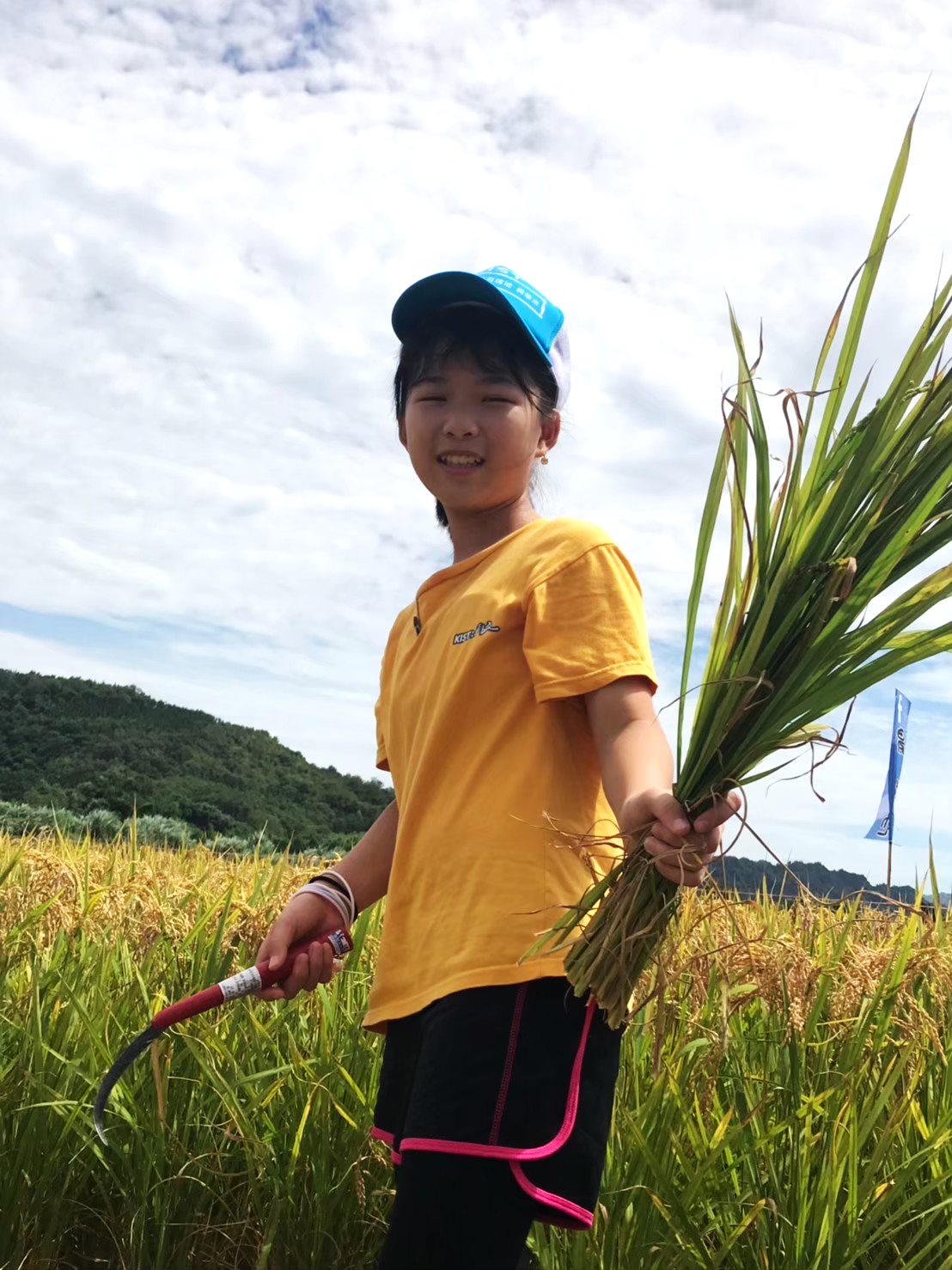 三民願景
行政運作
活動規劃
學校特色
學生成果表現
‹#›
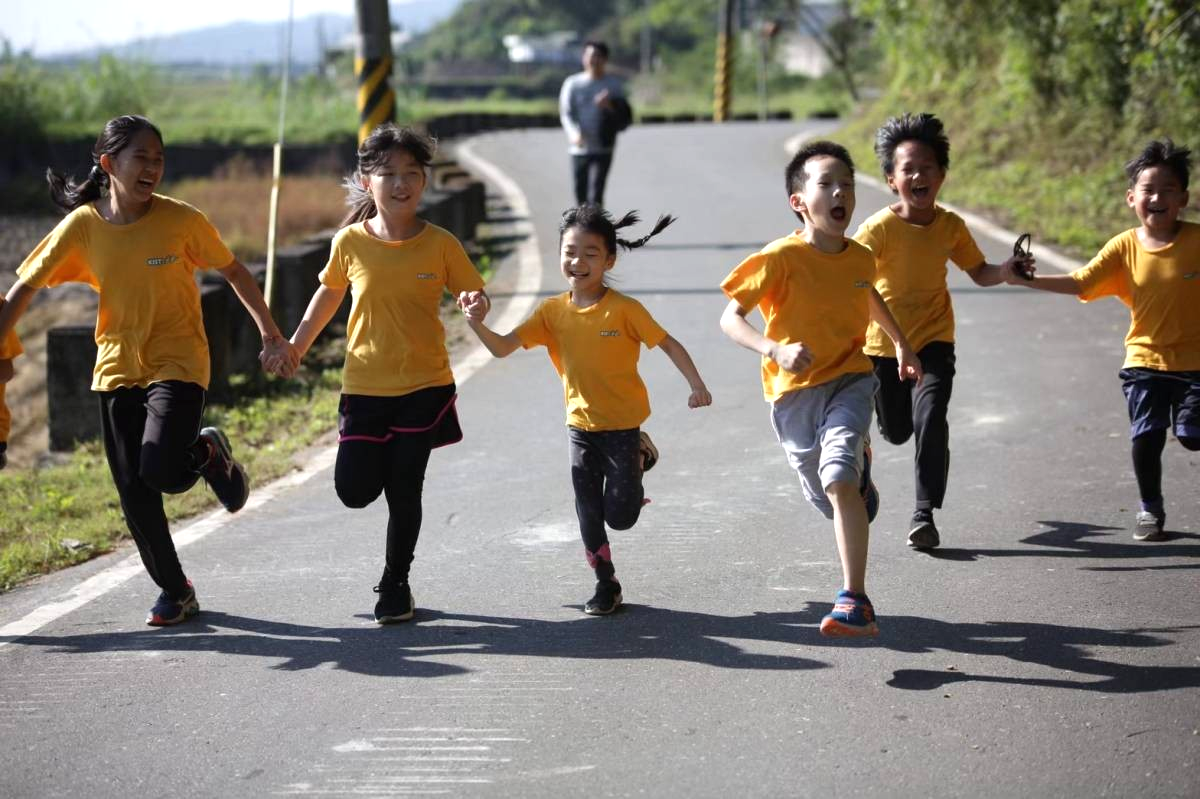 讓每個孩子都能發展獨立自主與團隊合作的態度及能力，
做出為自己負責任的決定。
‹#›
KIST 教育理念與實踐藍圖
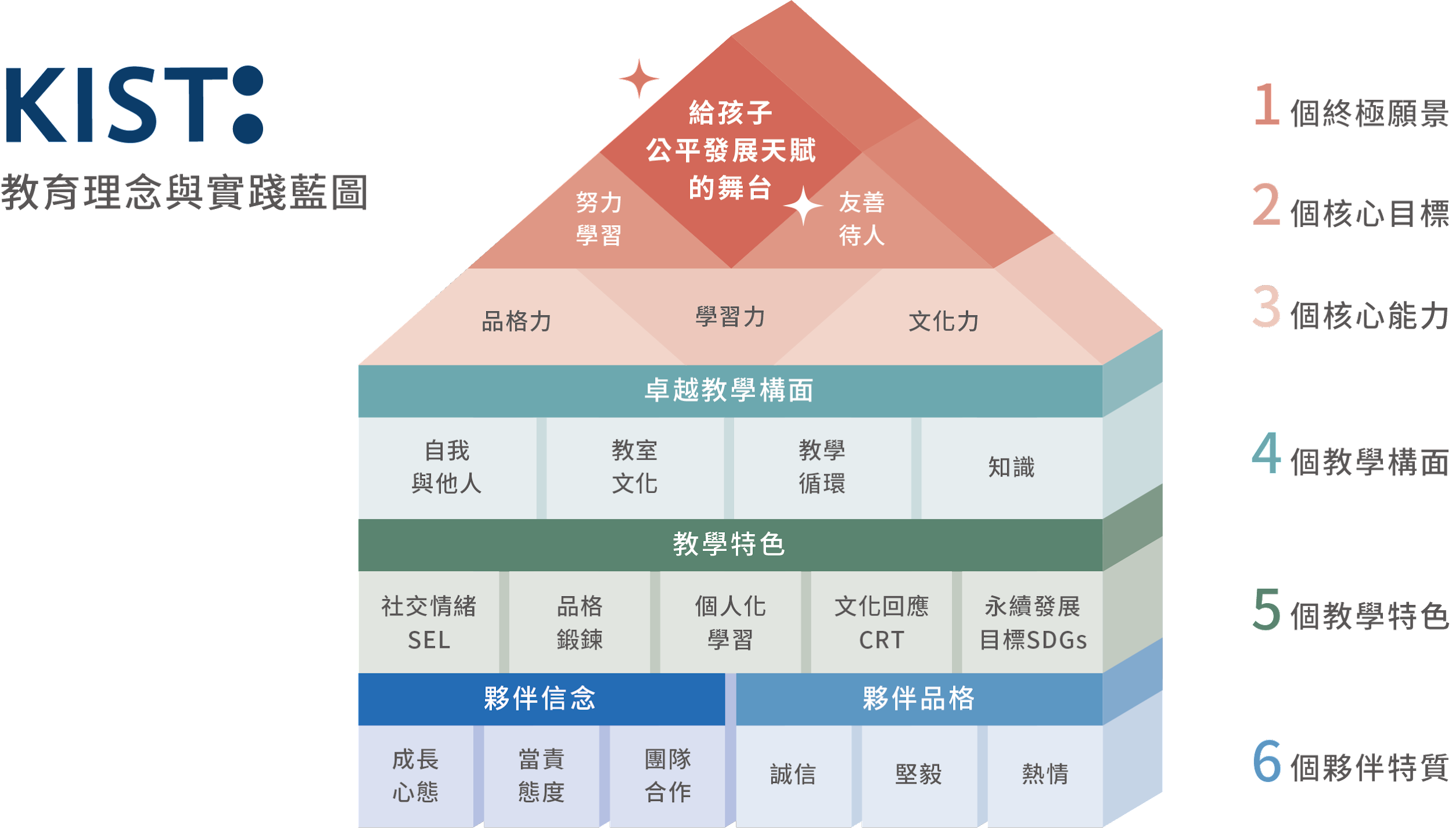 ‹#›
行政規劃
學生分布與開課情況
排課時段、師資結構、教學紀錄
‹#›
行政運作-母語日推動小組
小組於每兩學期的校務會議中討論。
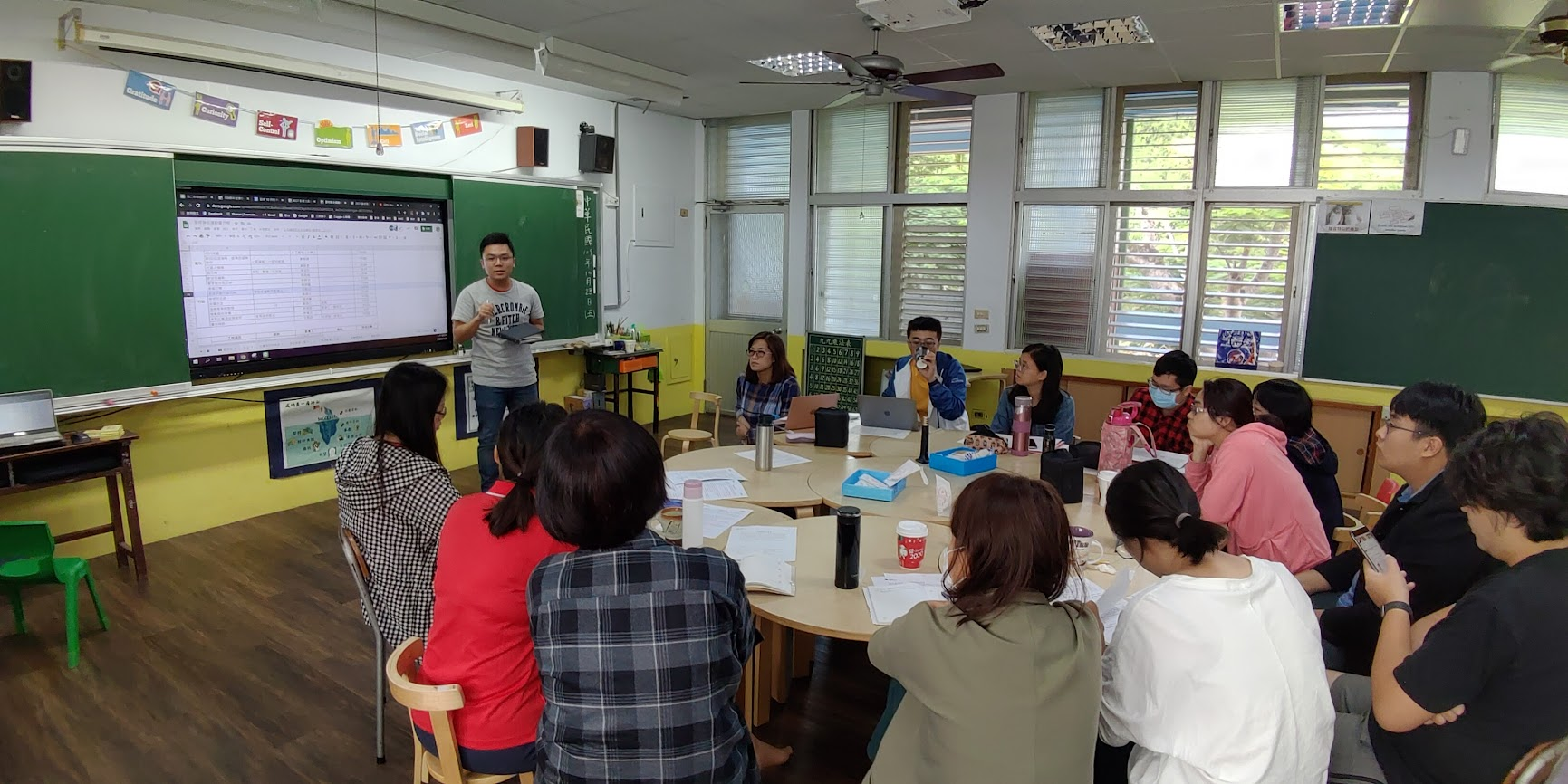 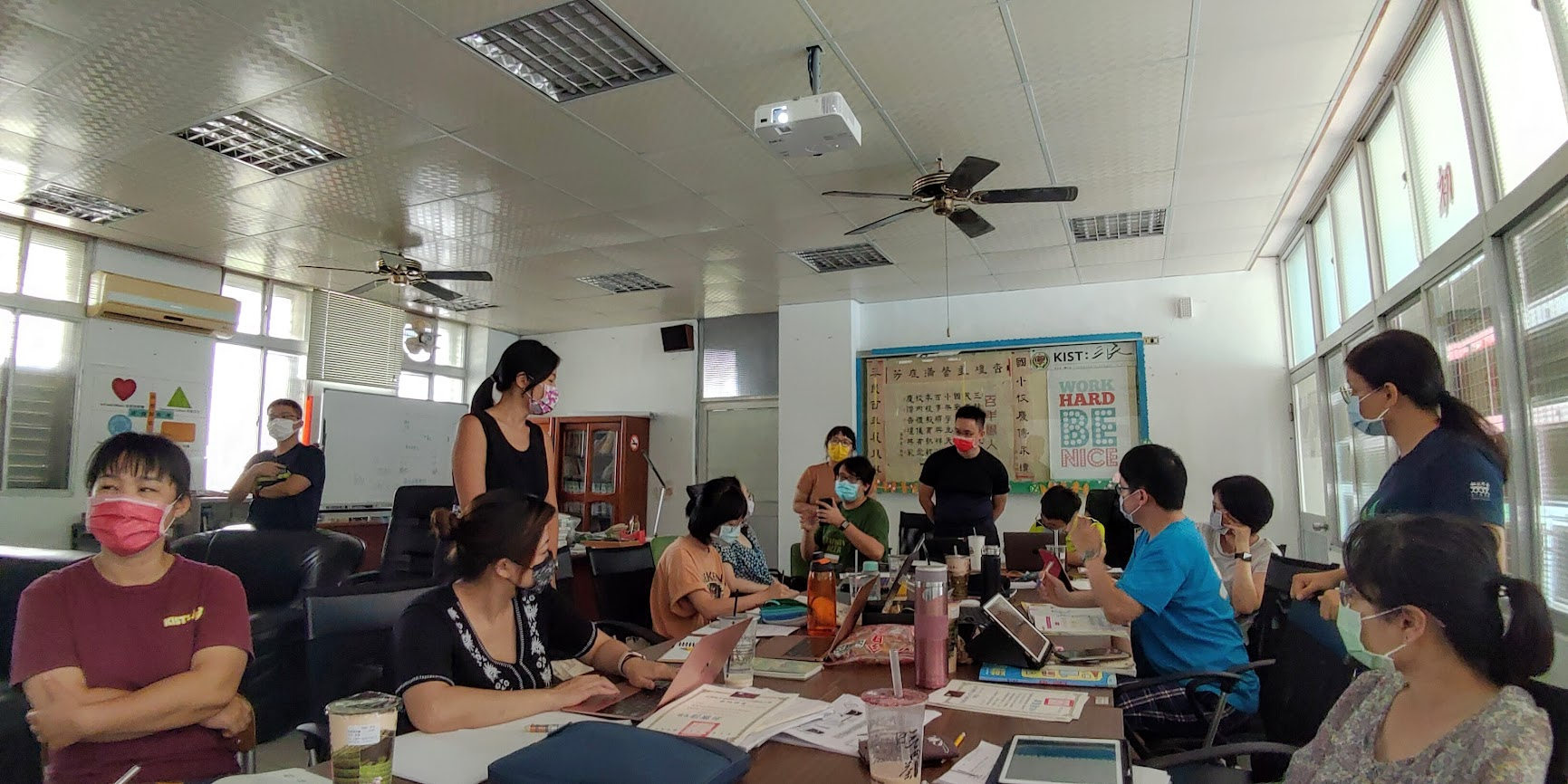 ‹#›
學生分布與開課情況
‹#›
排課時段
每週二下午三節課為本土語言課程。
安排同年段學生分組上課，各語系實施時段。
‹#›
師資結構
‹#›
教學紀錄
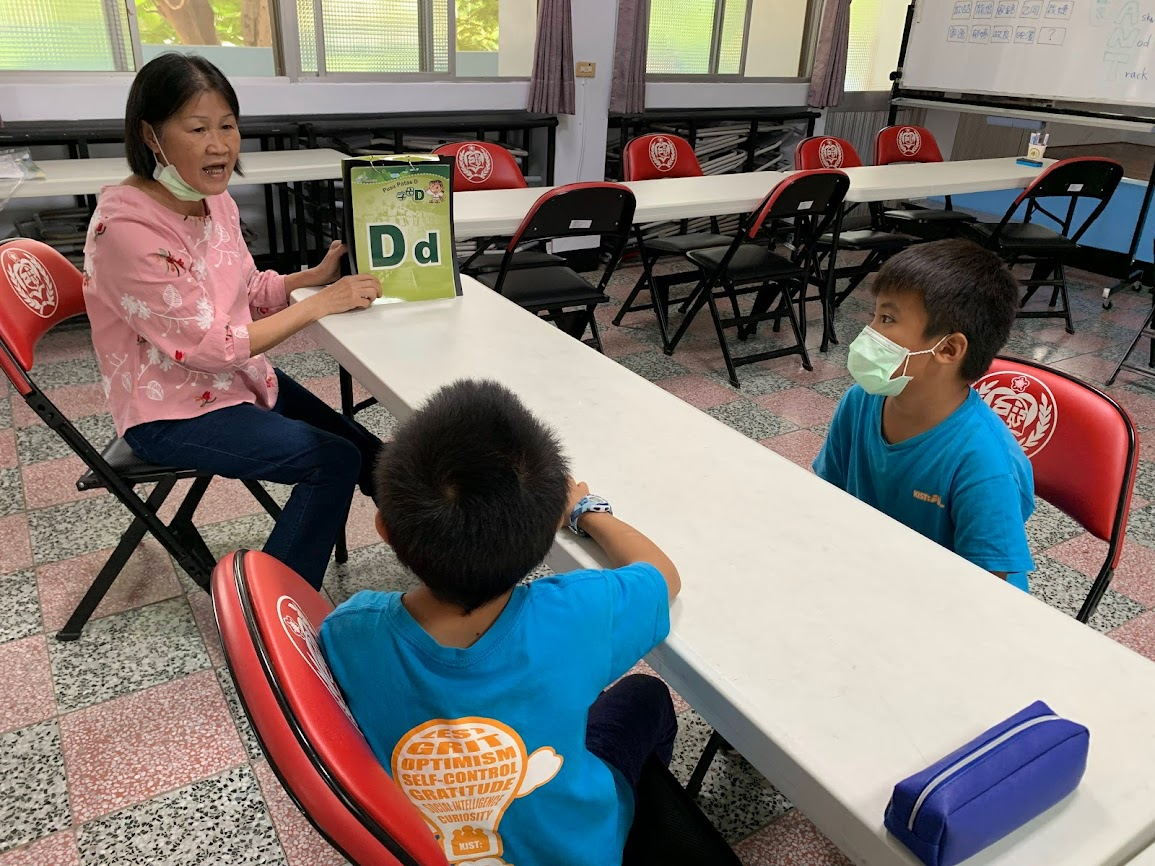 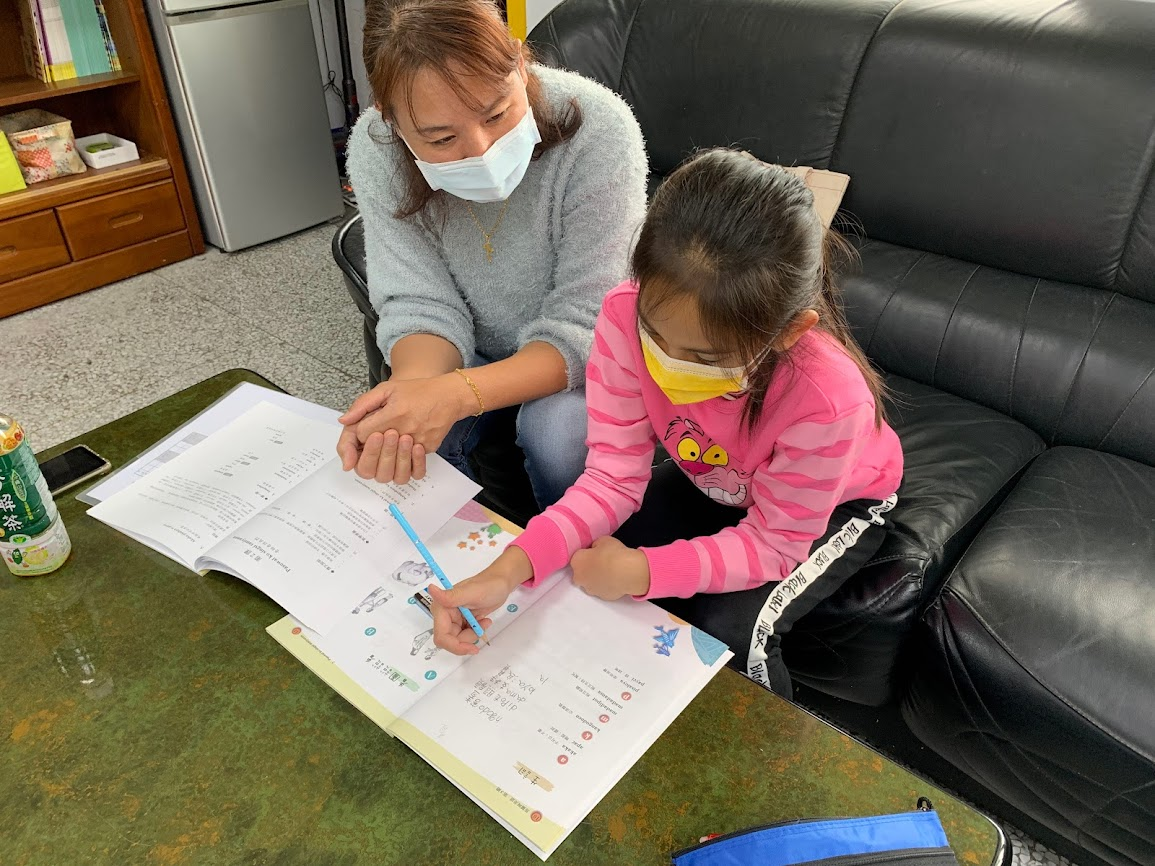 太魯閣族語
小班授課，以圖卡進行發音教學。
阿美族語
老師一對一授課。
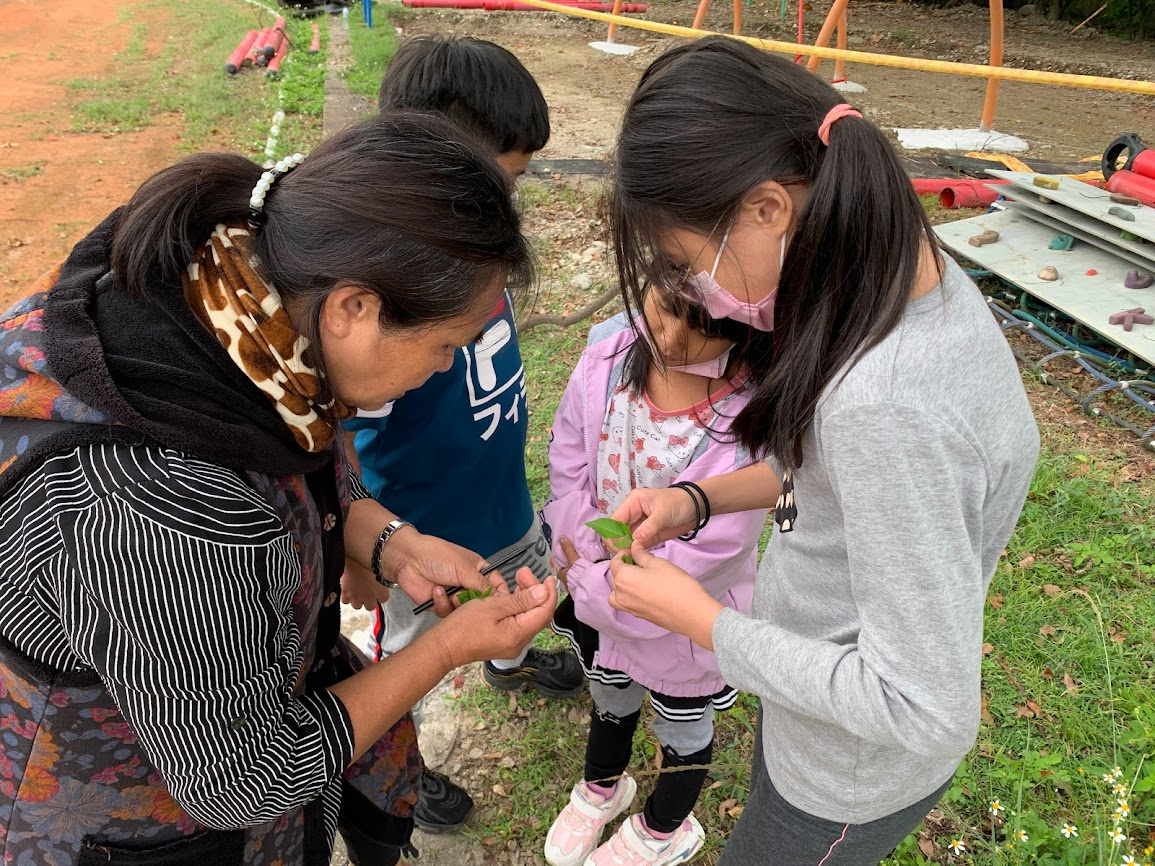 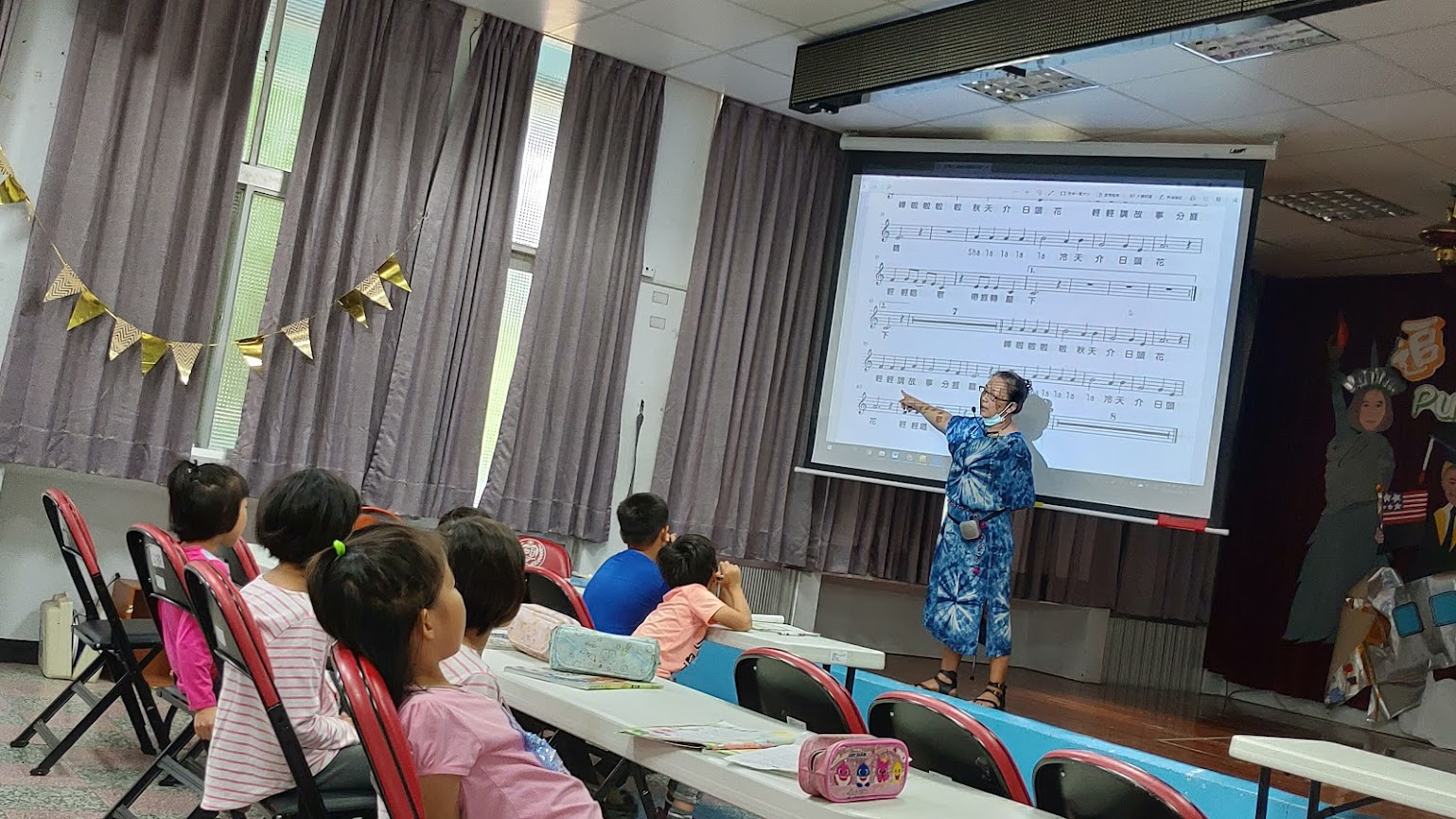 客家語
以客語歌謠教學，提升學生學習興趣。
布農語教師帶學生採布農族常用野草，並練習聽力。
‹#›
活動規劃
校內活動表演、鎮語文競賽、本土語認證、玉里鎮客家生活節
‹#›
校內活動表演
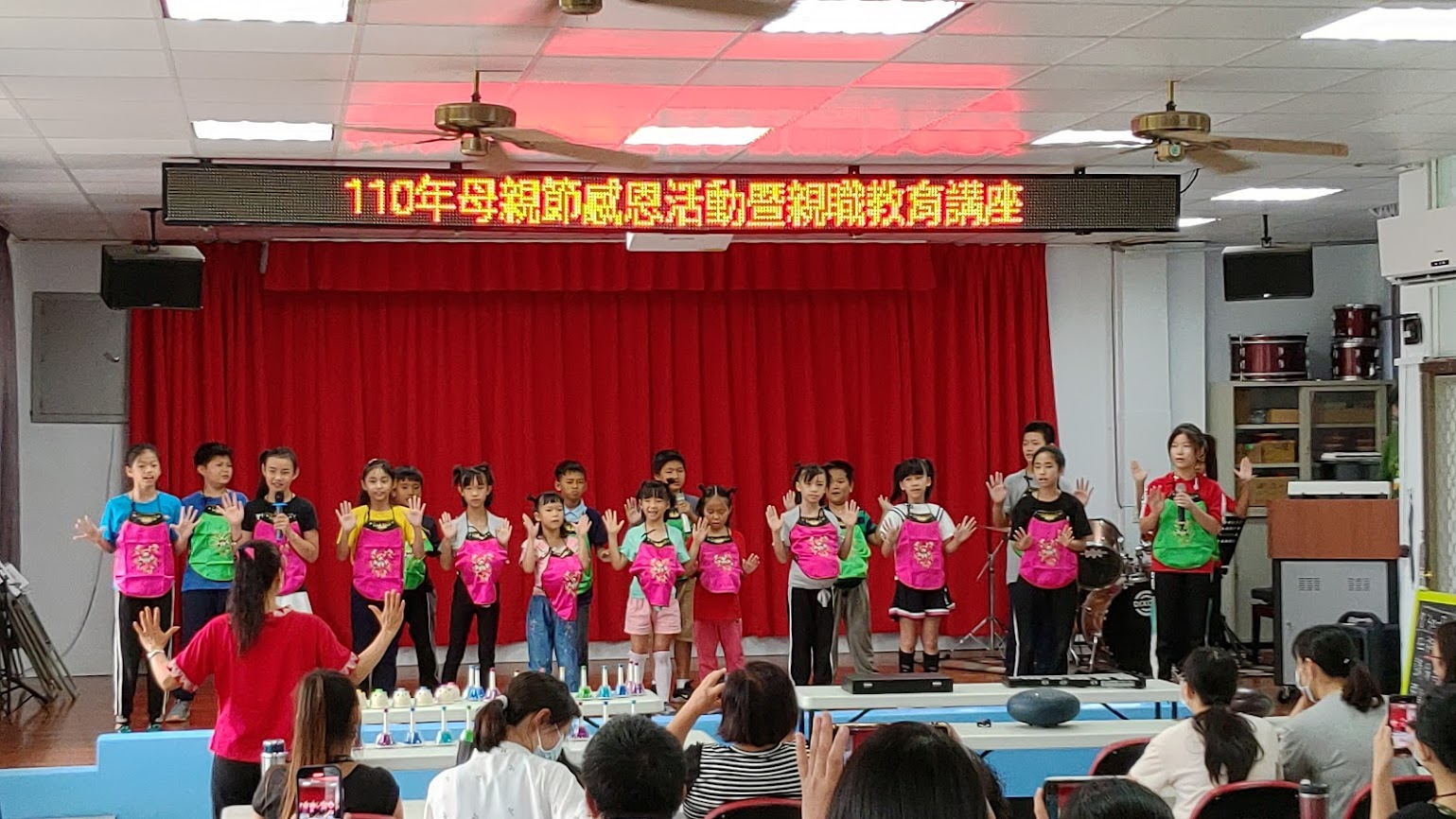 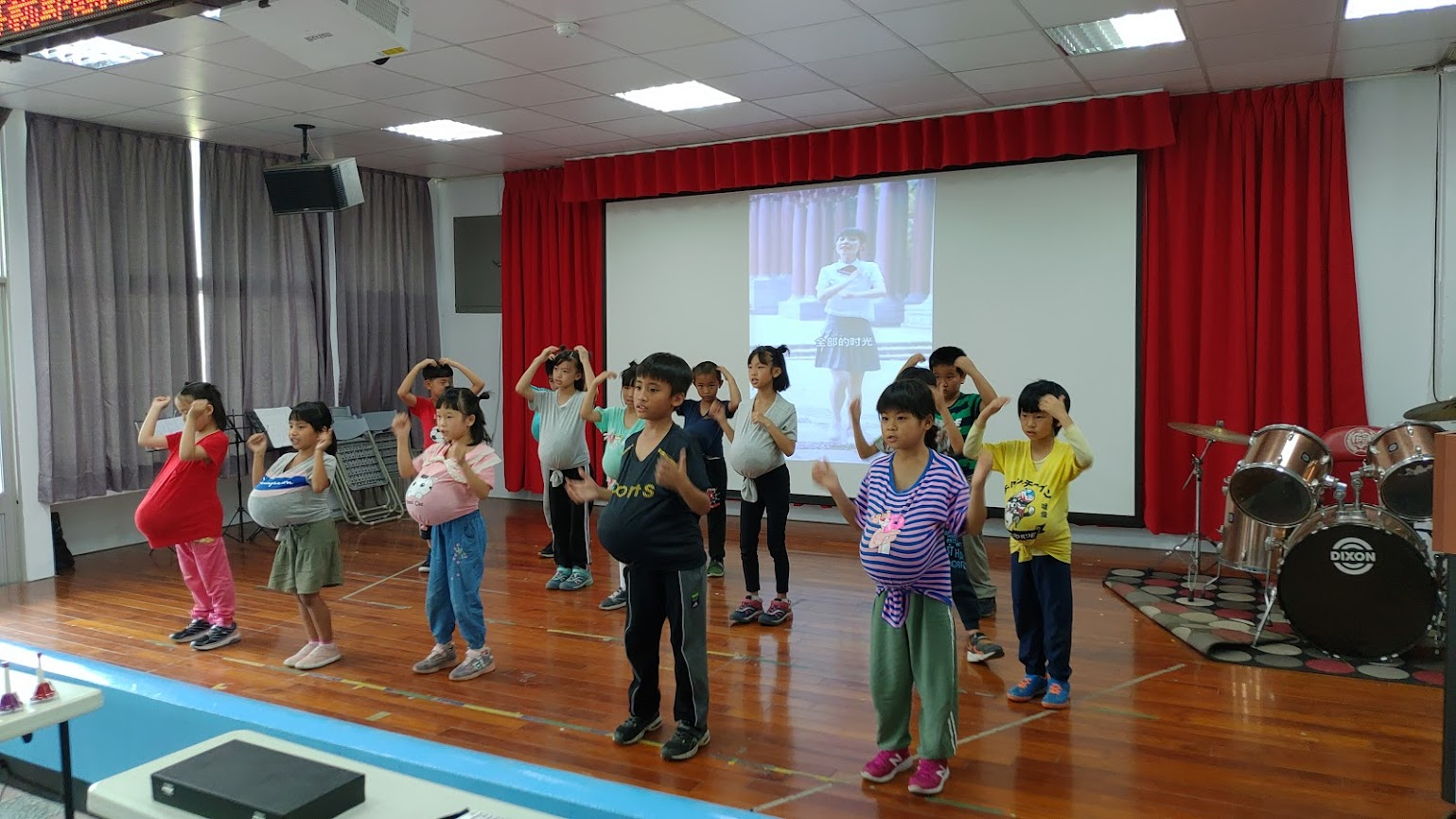 母親節感恩活動，體驗母親辛勤的舞蹈。
母親節感恩活動，客語歌謠表演。
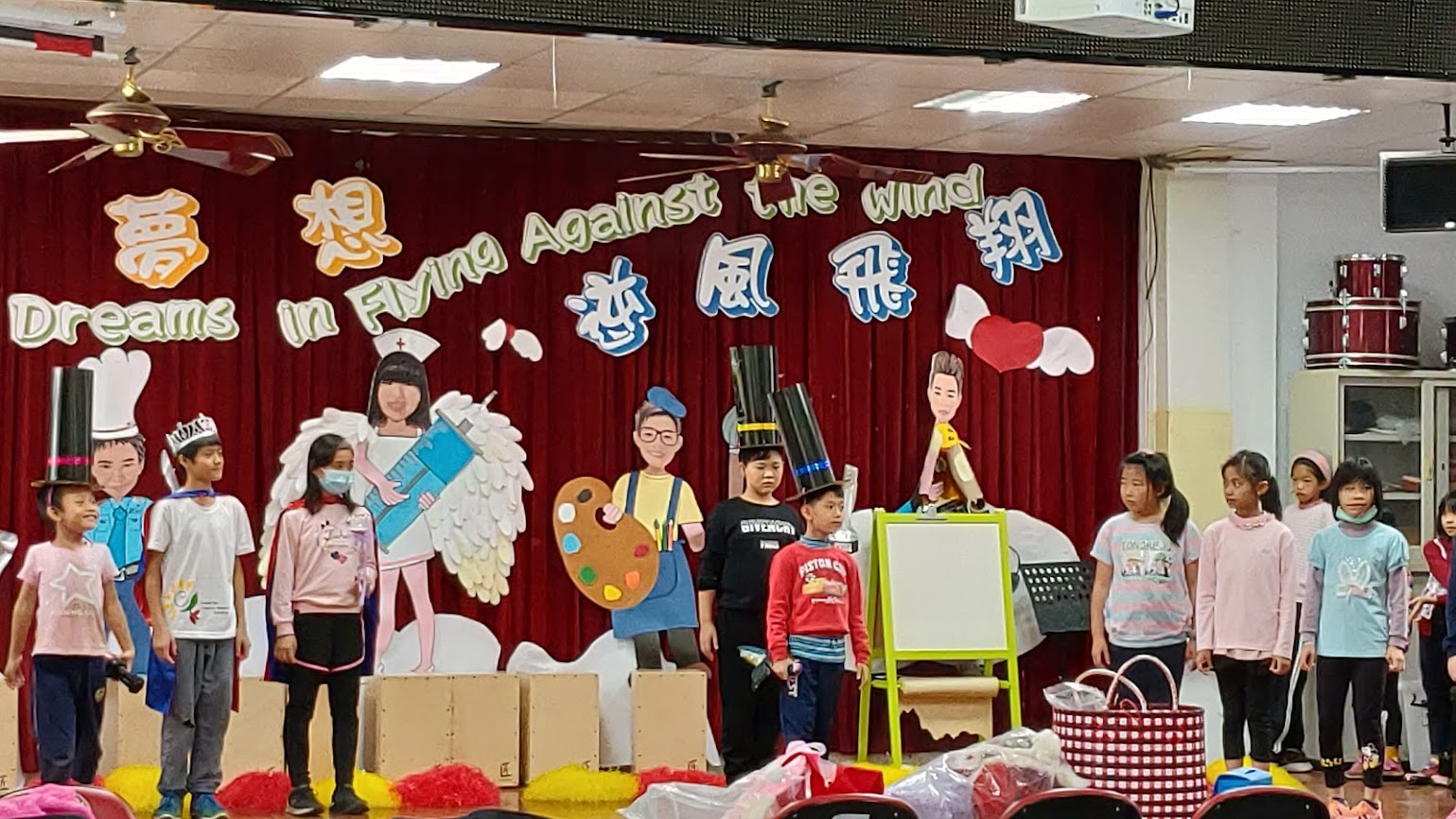 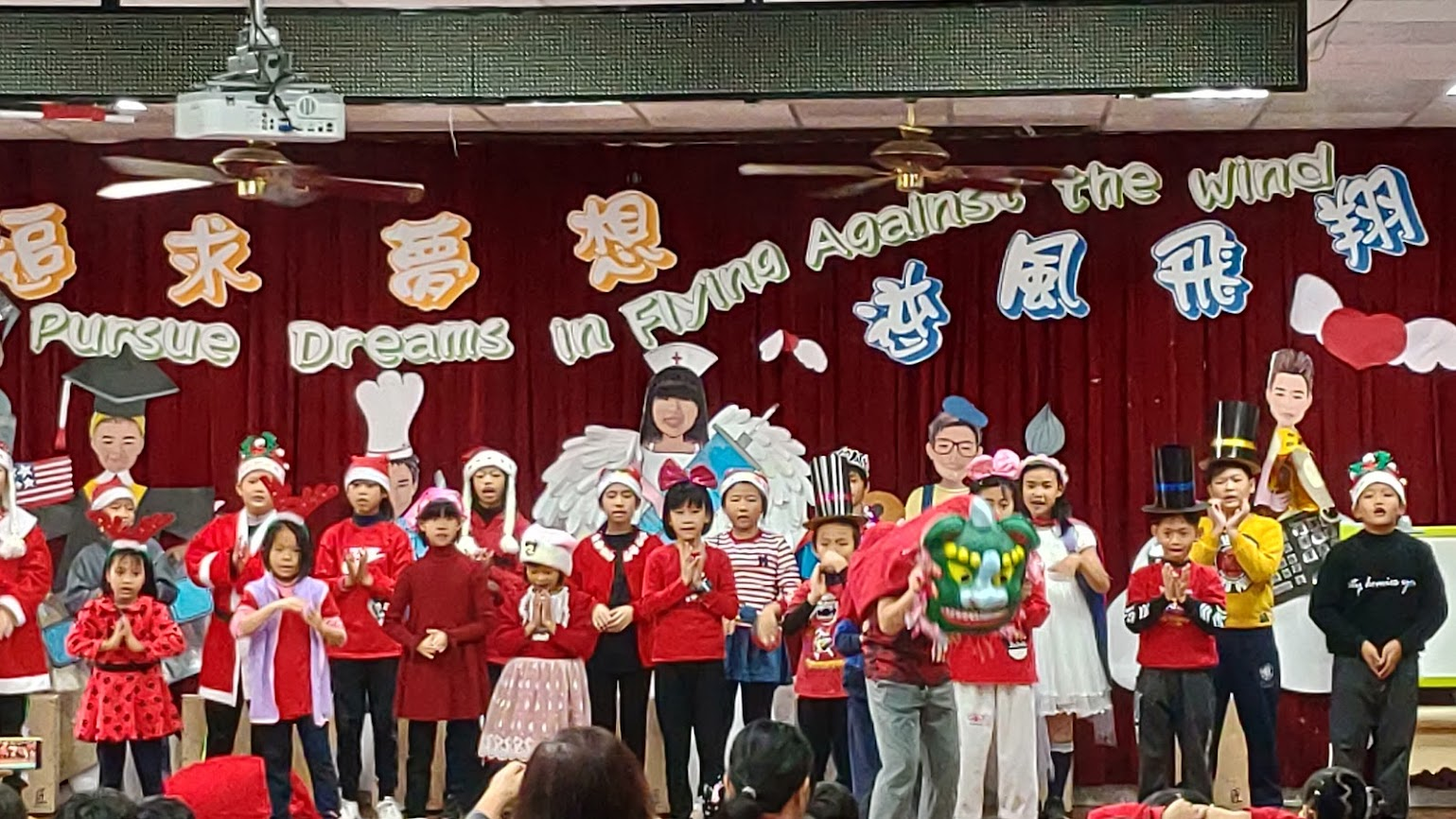 歲末感恩活動，客家話劇表演。
歲末感恩活動，客語歌謠表演。
‹#›
鎮語文競賽
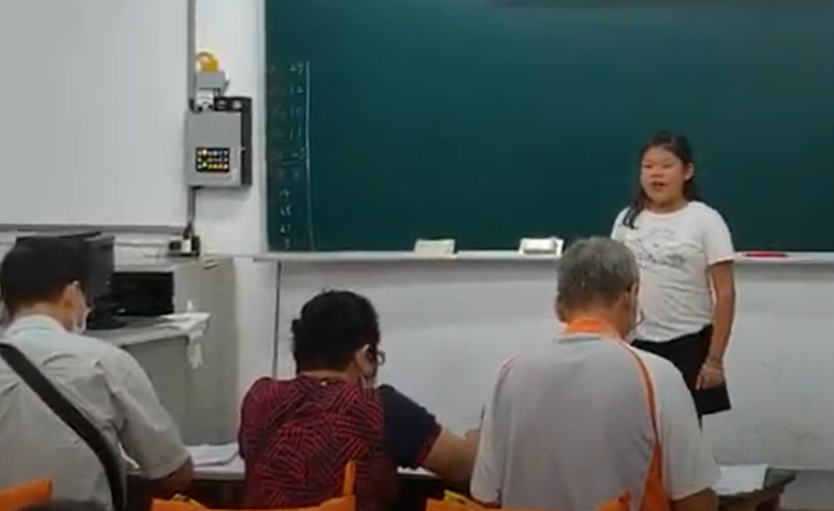 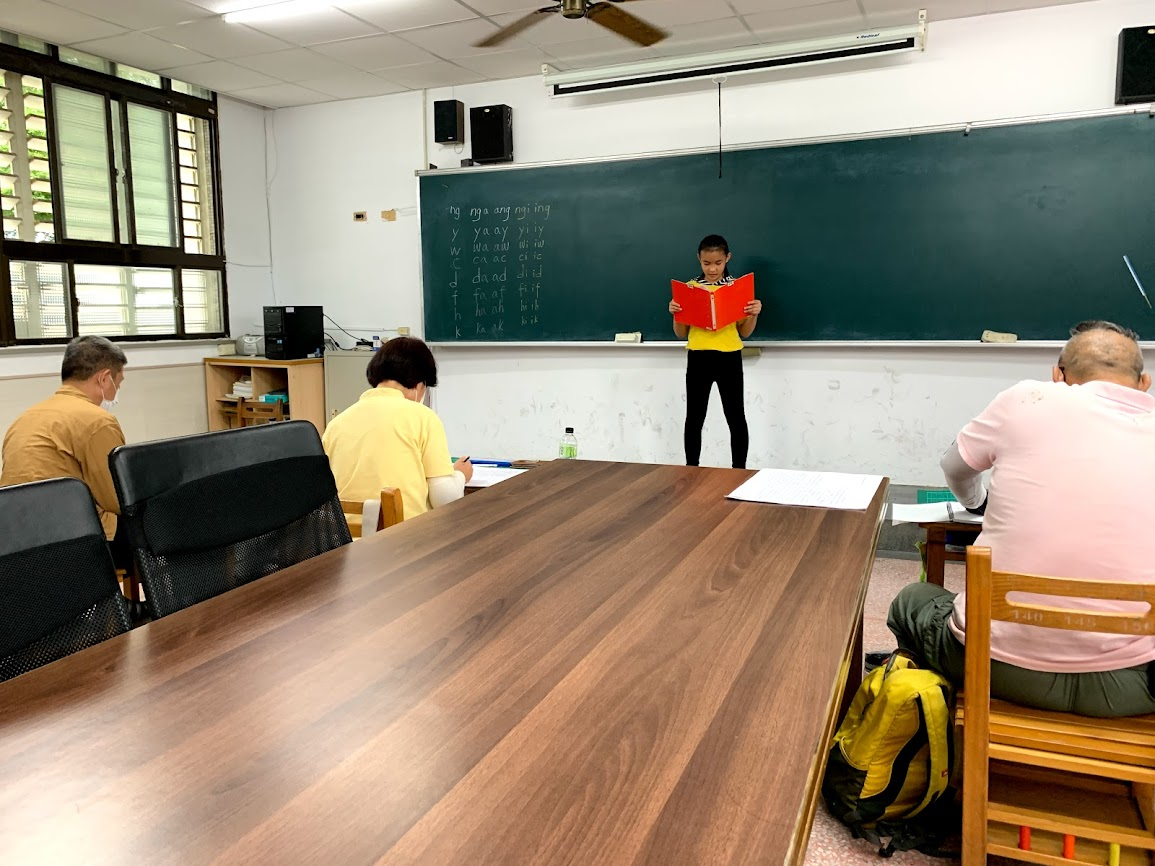 玉里鎮客家語朗讀比賽。
玉里鎮閩南語朗讀比賽。
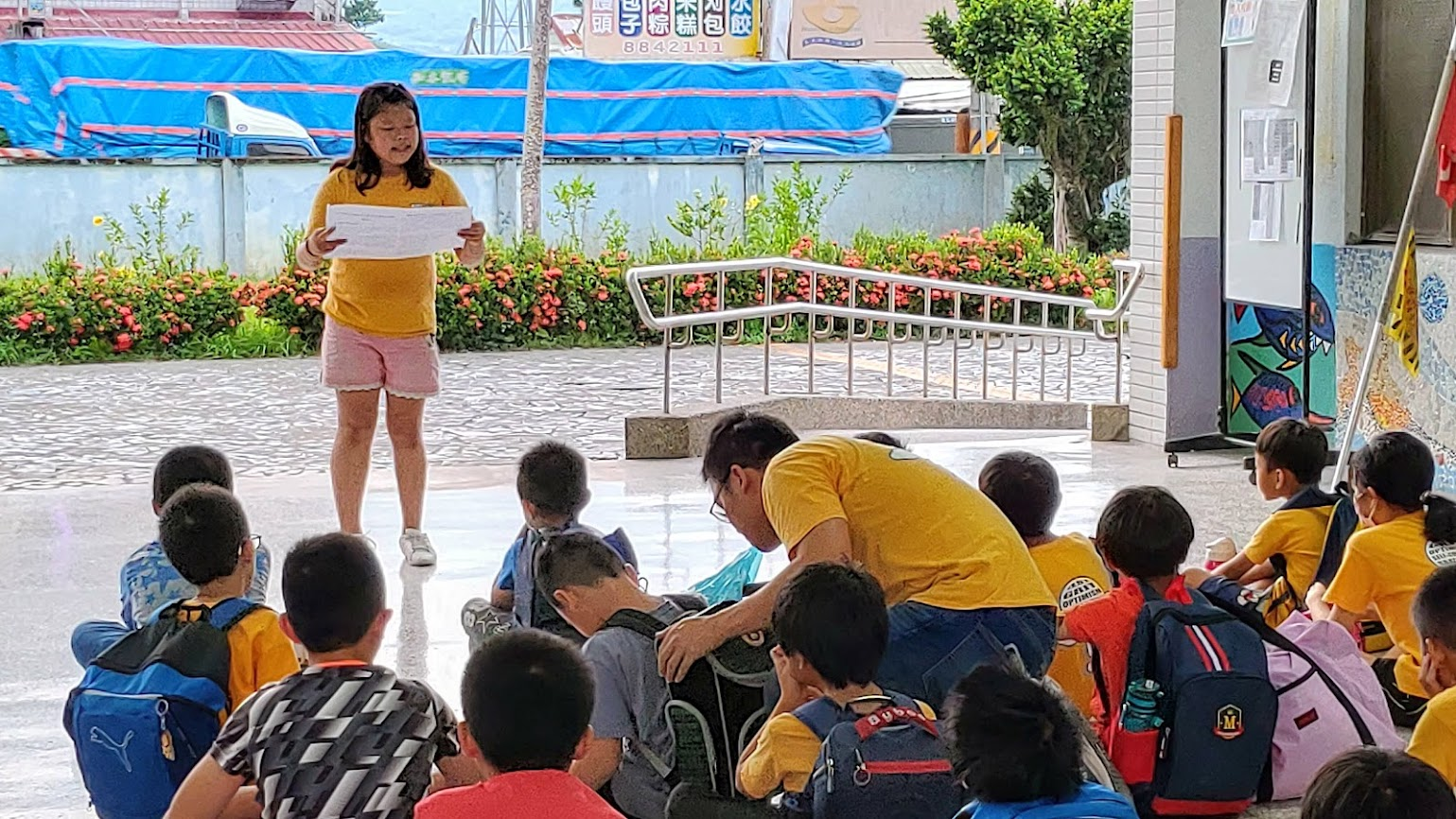 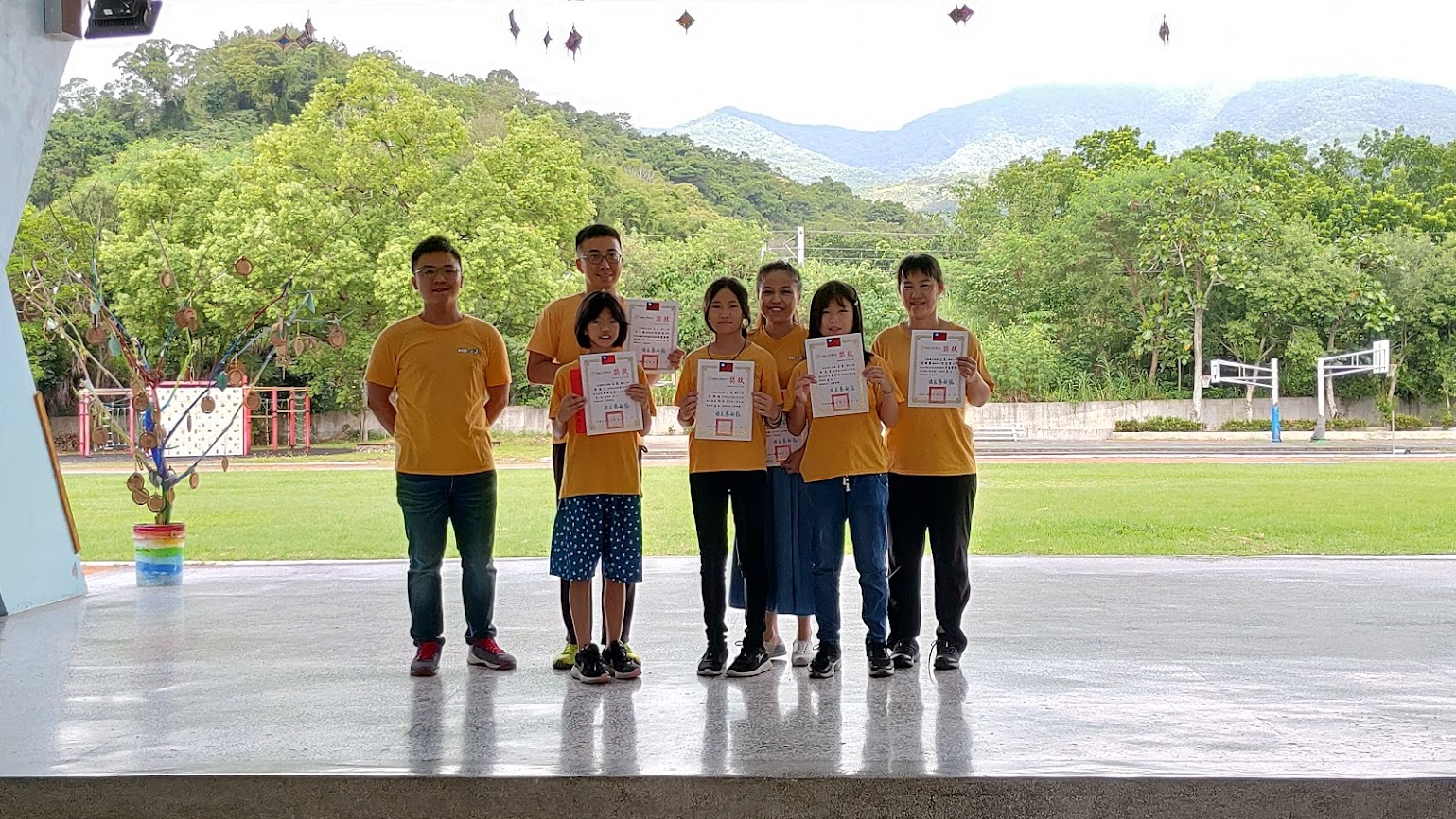 鎮語文競賽學生獲得優良成績。
語文競賽全校前練習。
‹#›
本土語認證
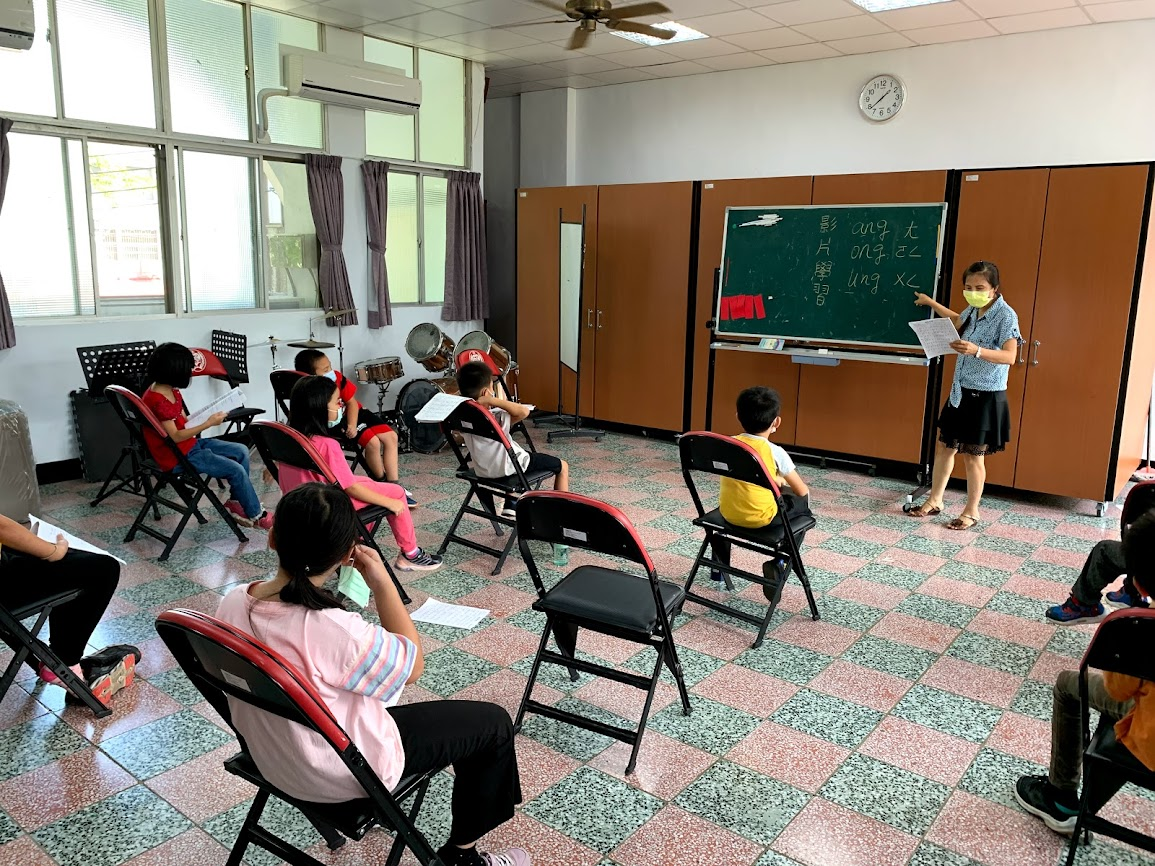 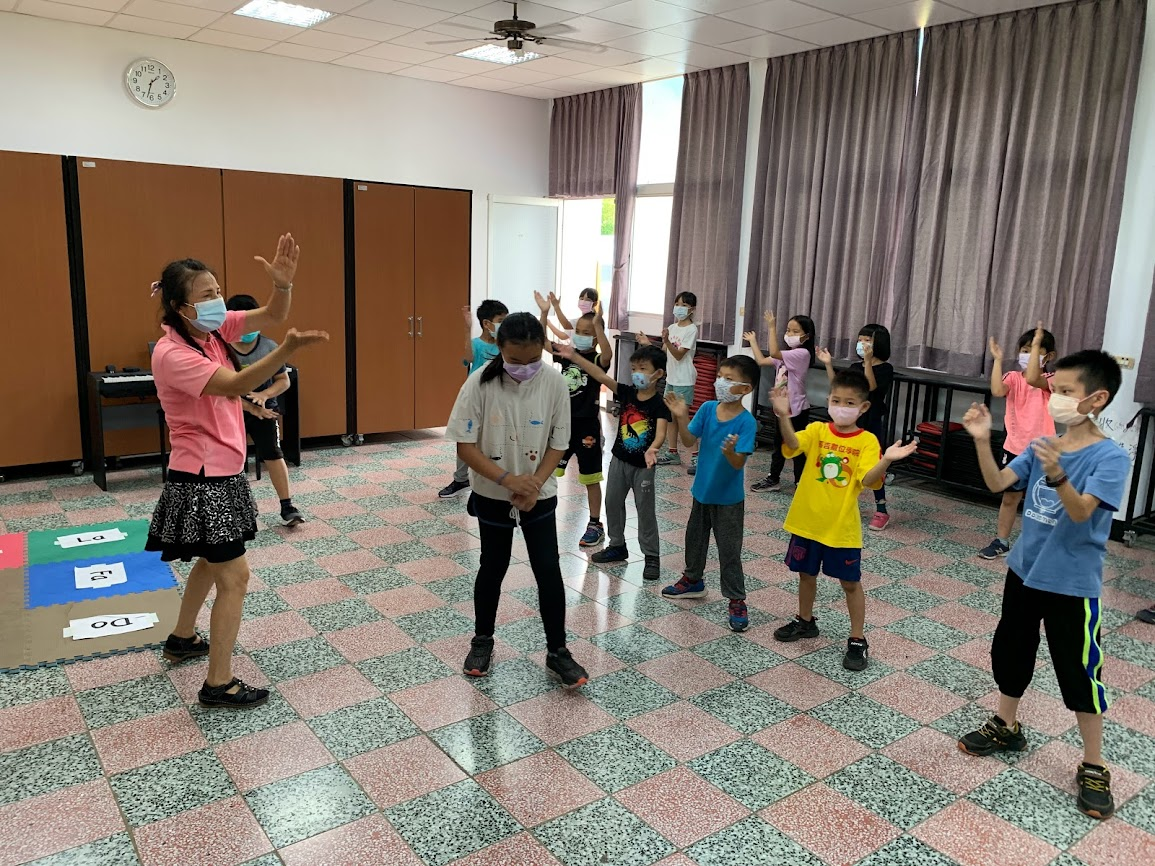 客家語老師以舞蹈，加強學生身體與聲音的記憶。
客家語
以客語歌謠教學，練習客語。
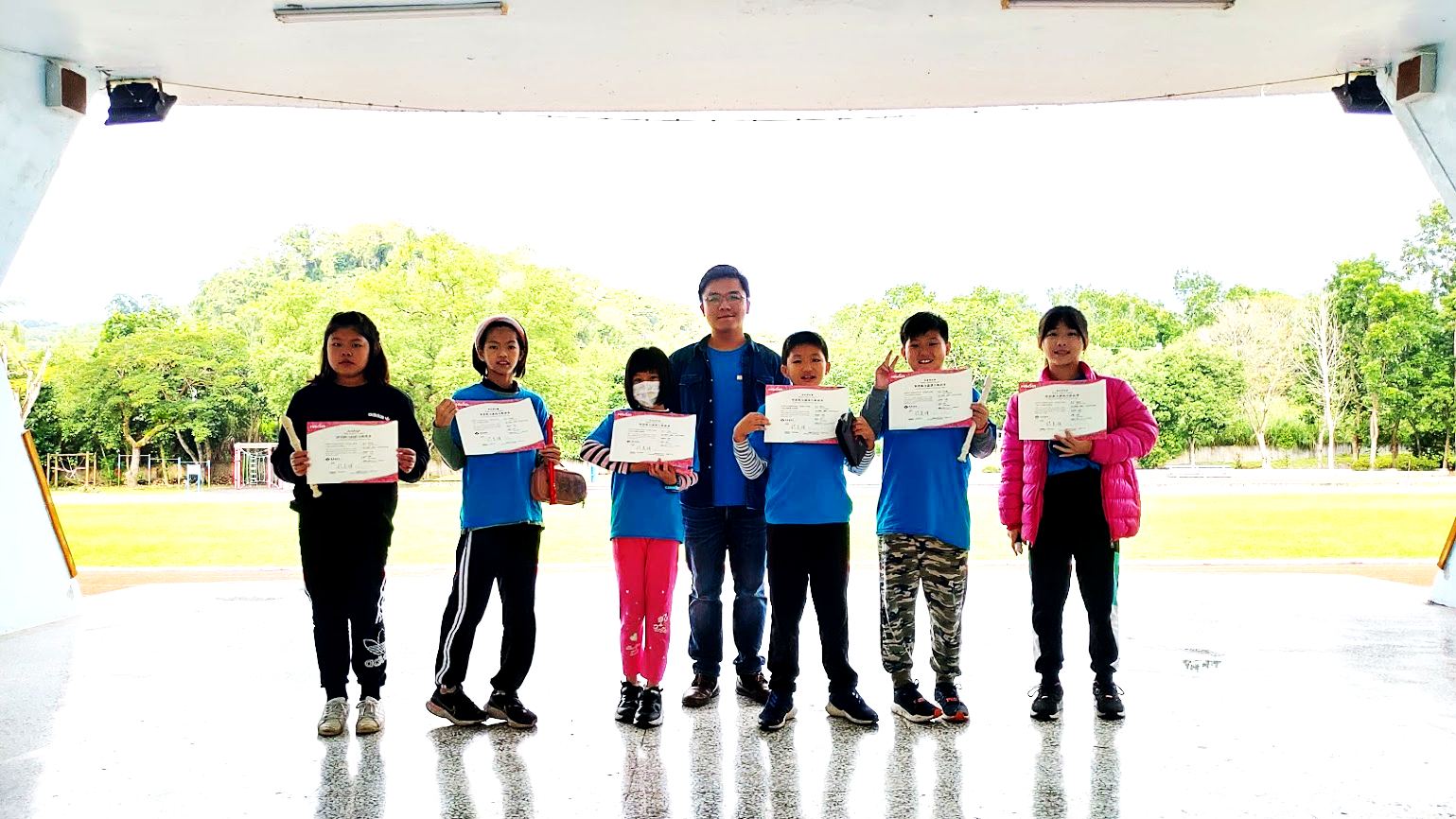 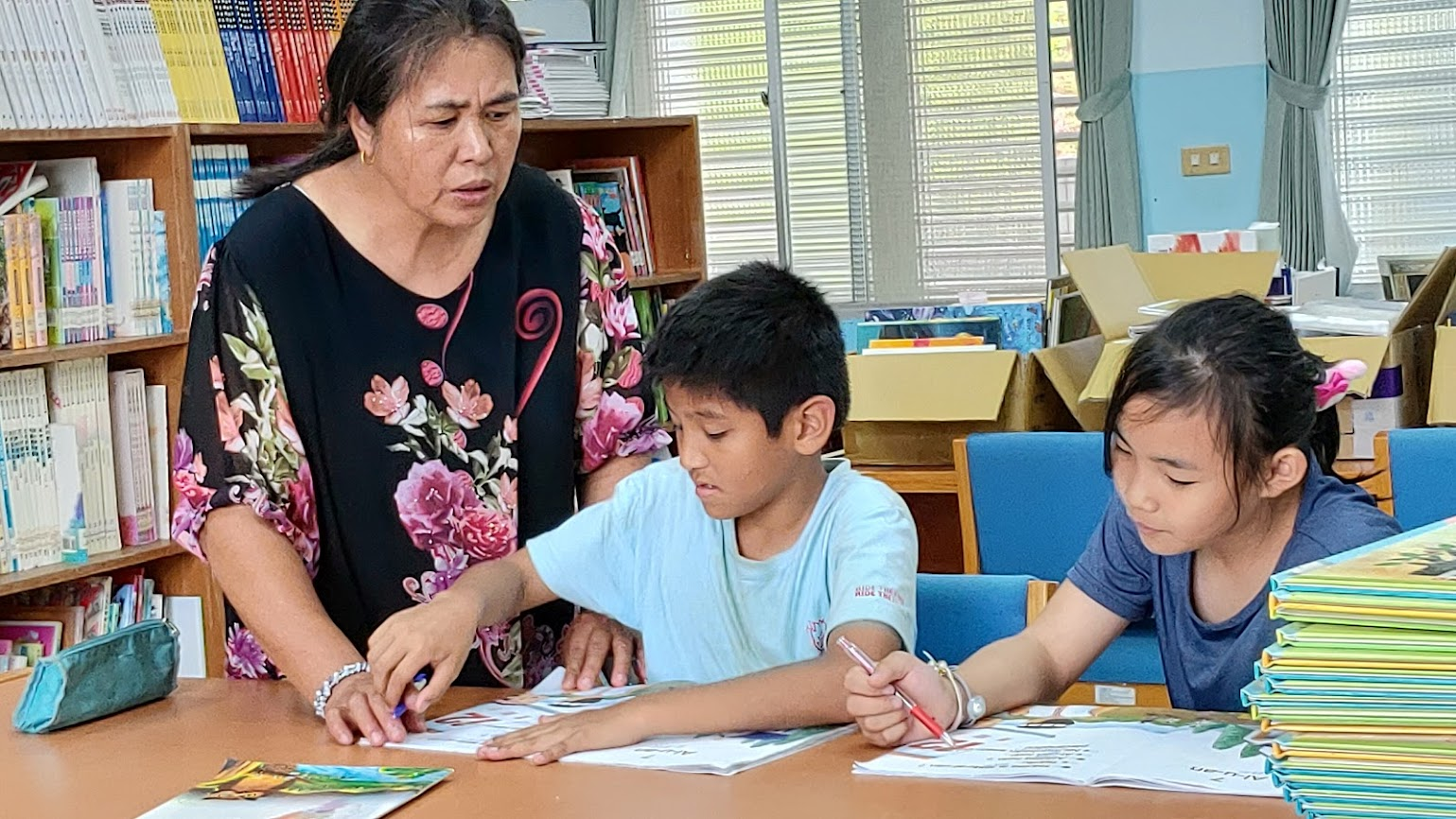 109學年度有六位同學通過客語初級認證。
布農語教師指導學生羅馬拼音的拼讀。
‹#›
客家生活節
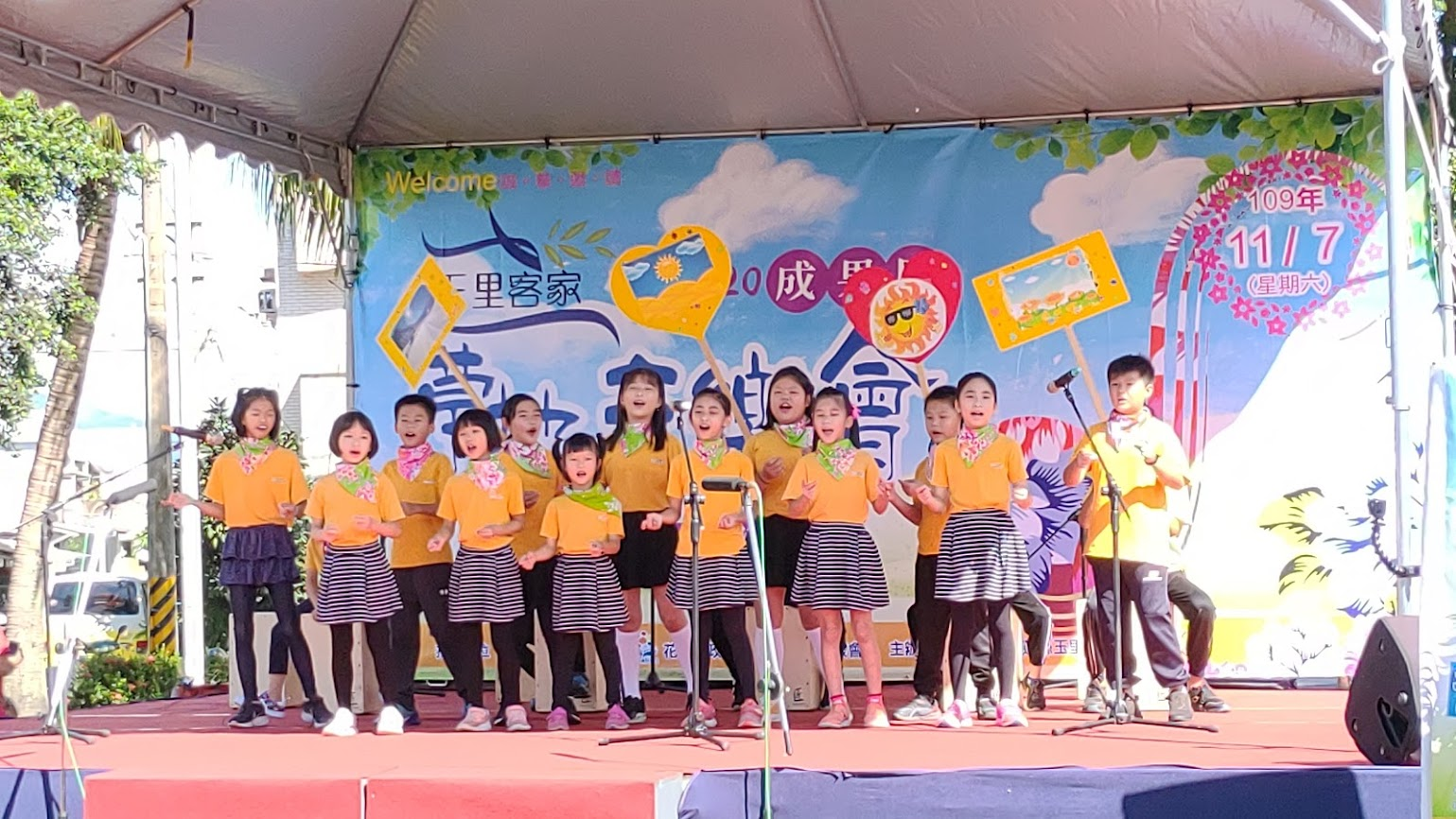 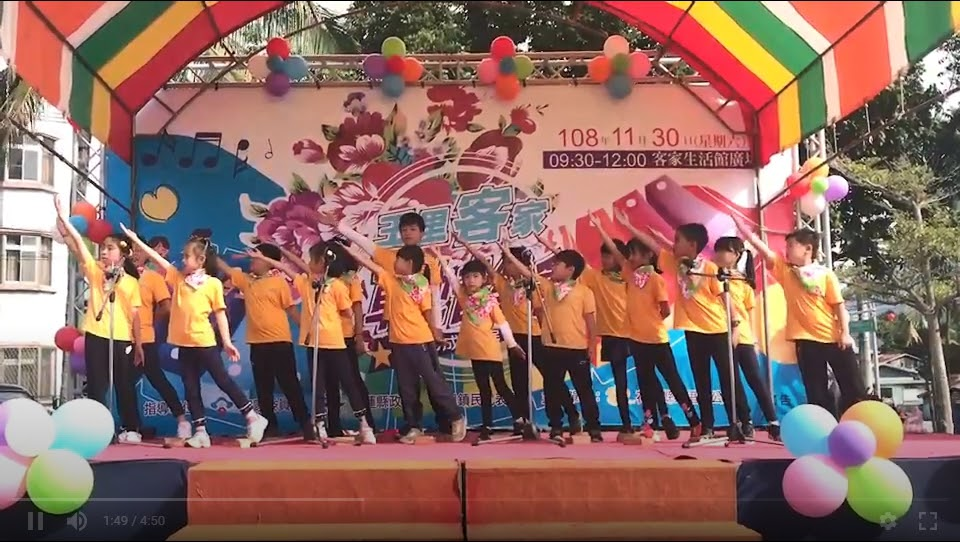 108年學生參加玉里鎮客家生活節表演。
109年學生參加玉里鎮客家生活節表演。
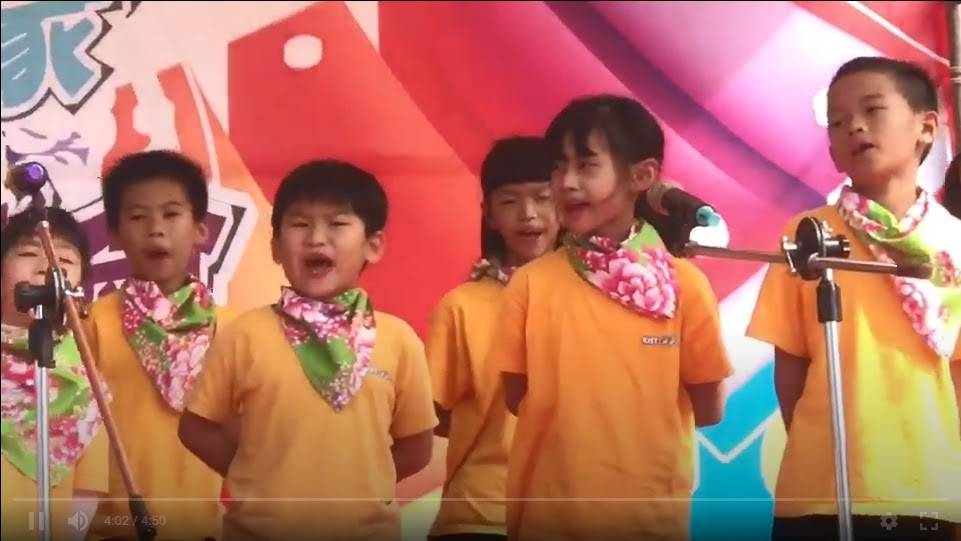 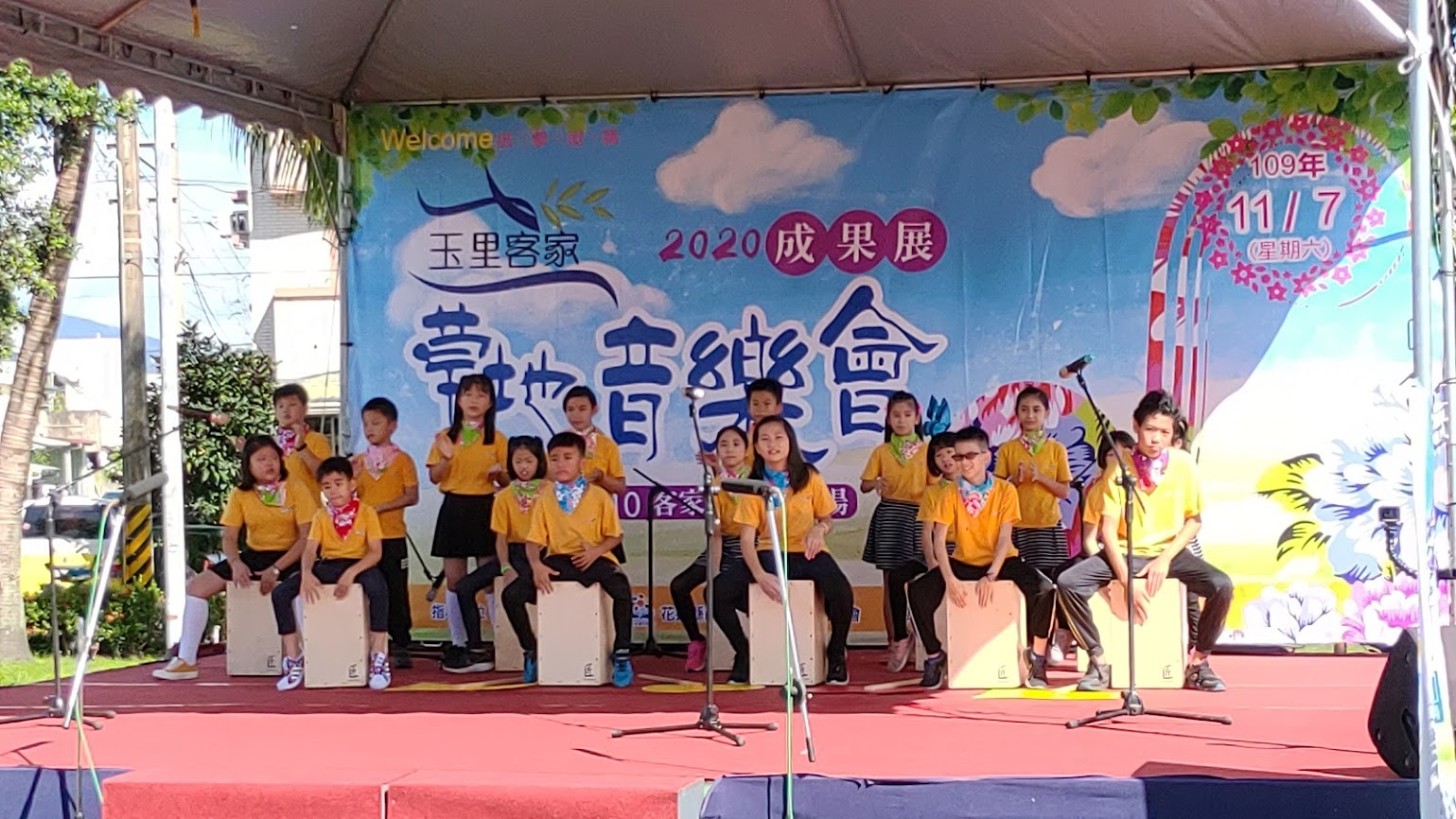 客家文化表演結合打擊樂，共創三民草地音樂文化的故事。
108年學生參加玉里鎮客家生活節表演。
‹#›
學校特色
割稻體驗（文化力）
‹#›
割稻體驗
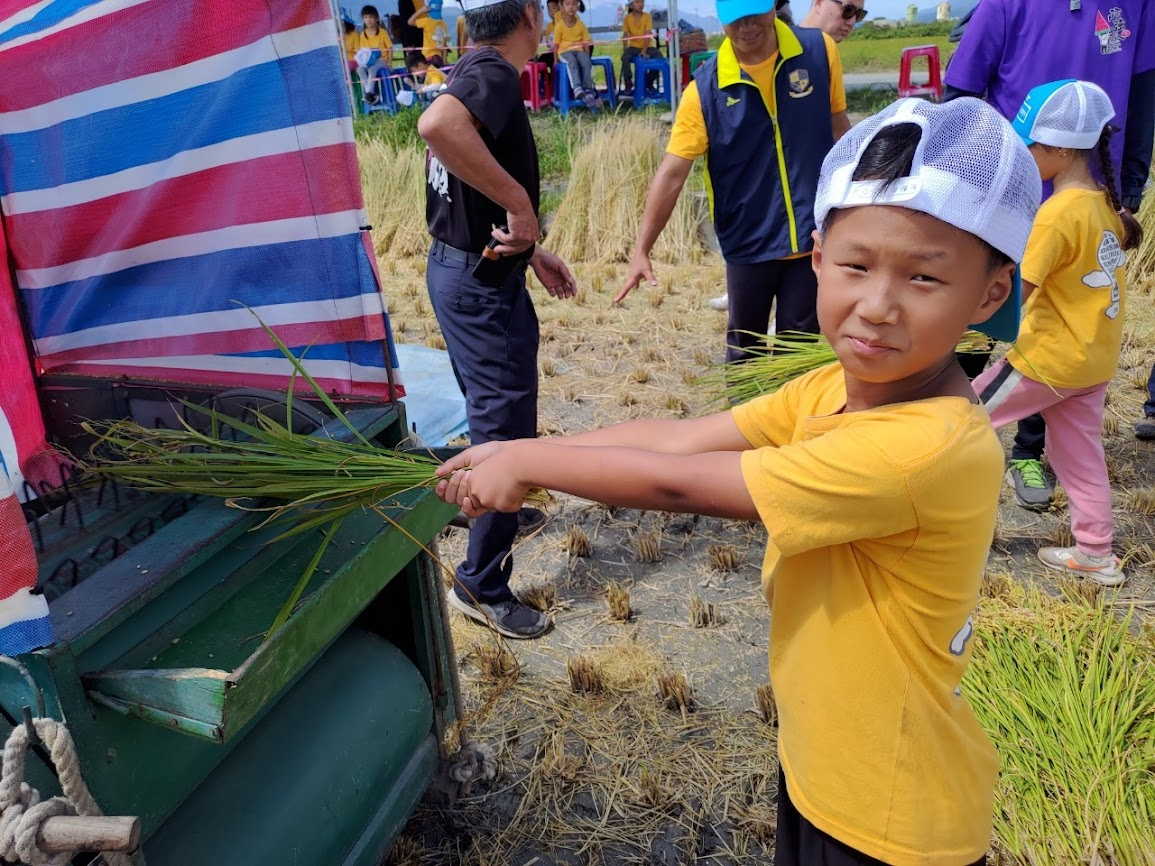 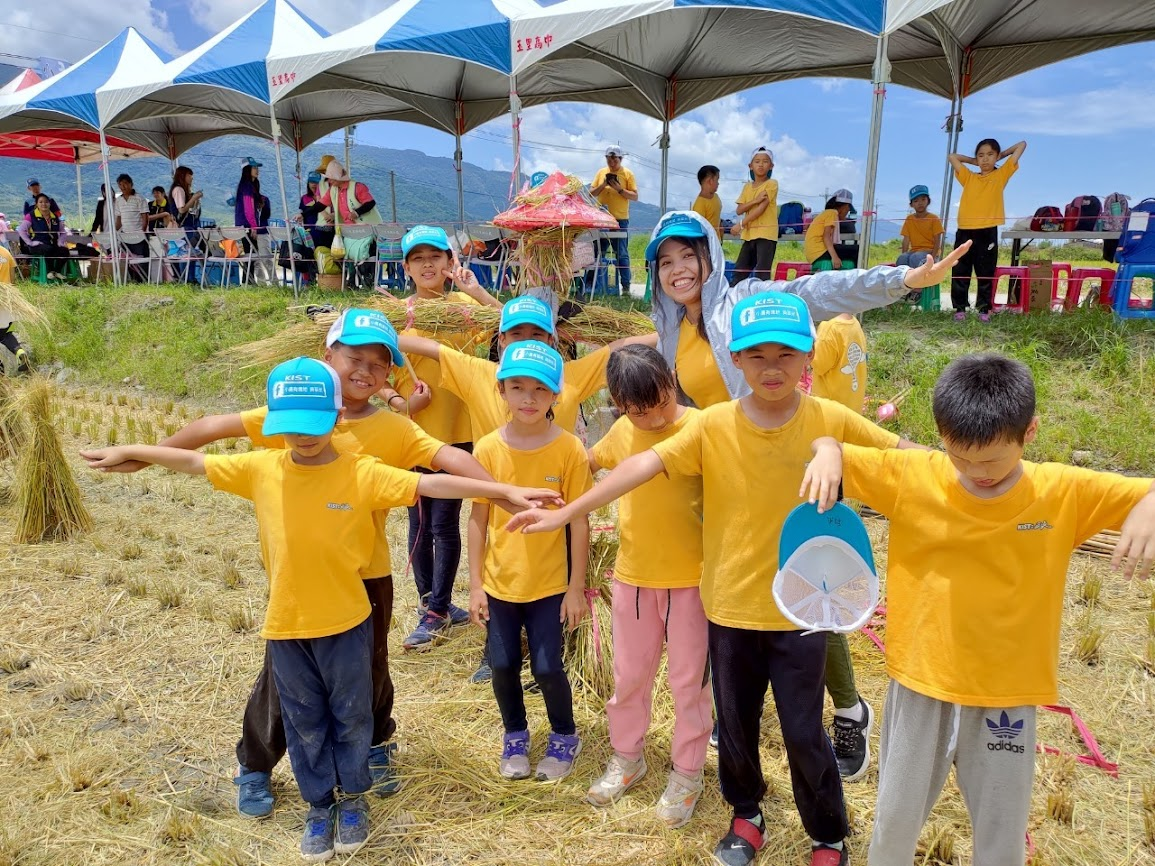 師生扮演稻草人
打稻穀
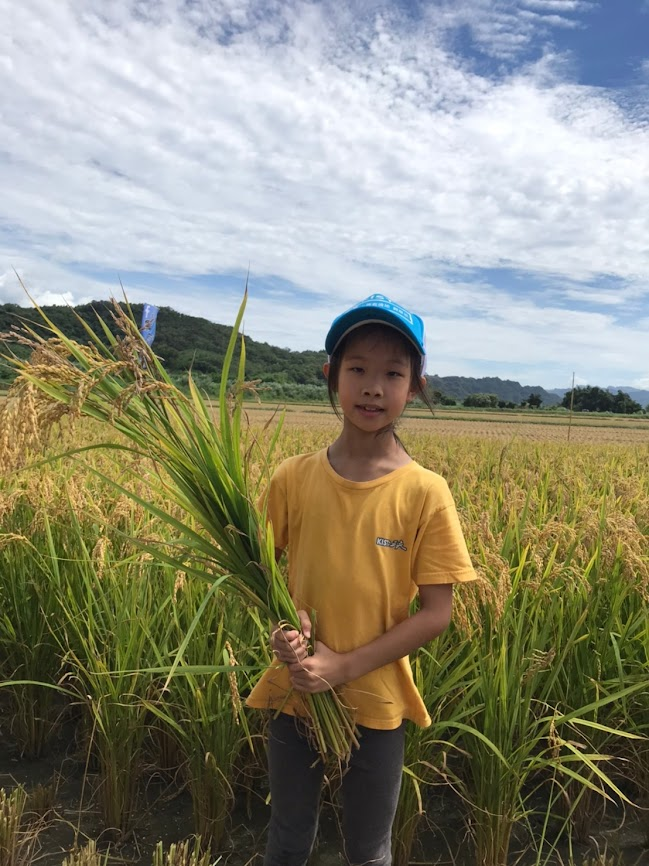 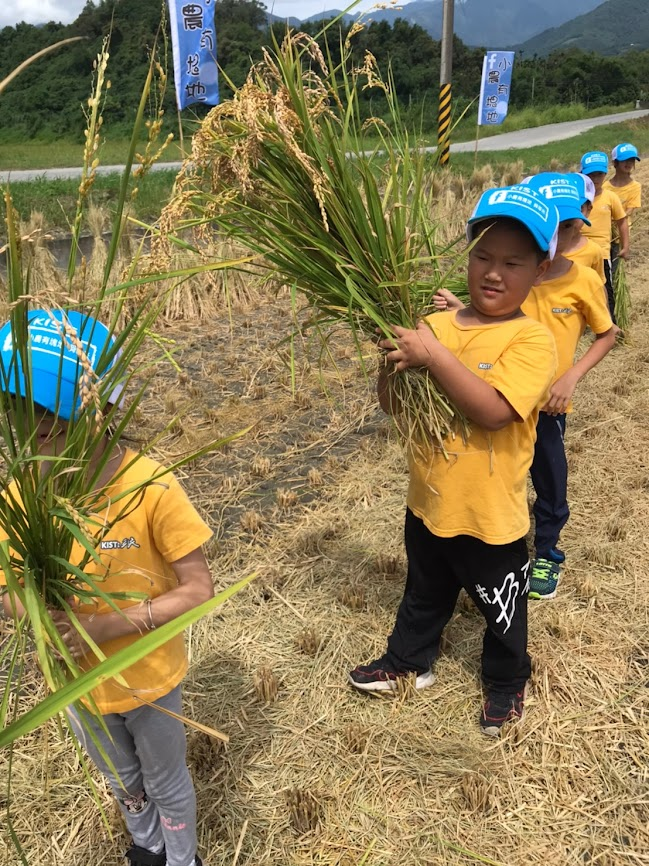 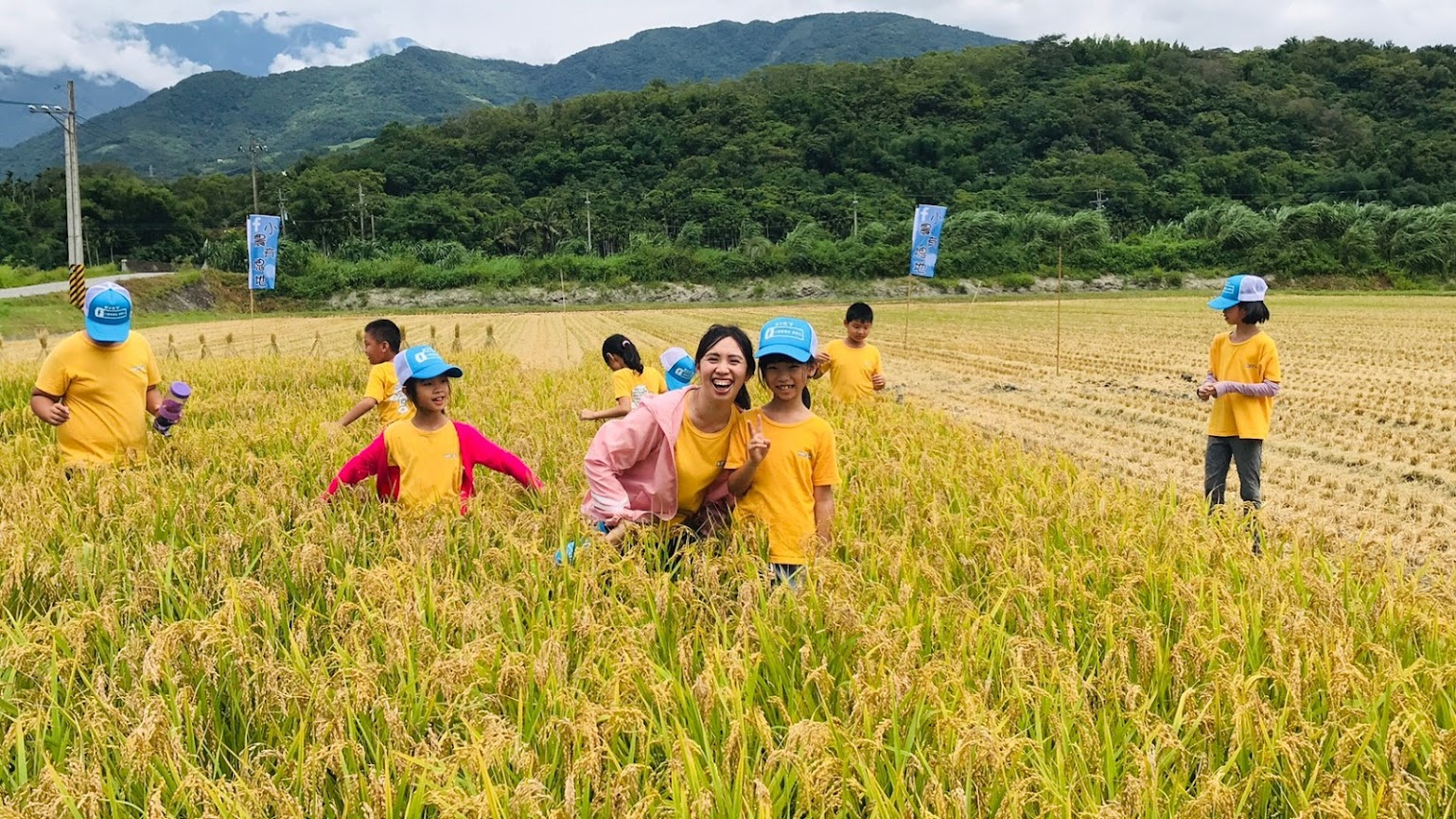 ‹#›
割稻合照
割稻獨照